Peer Reviews
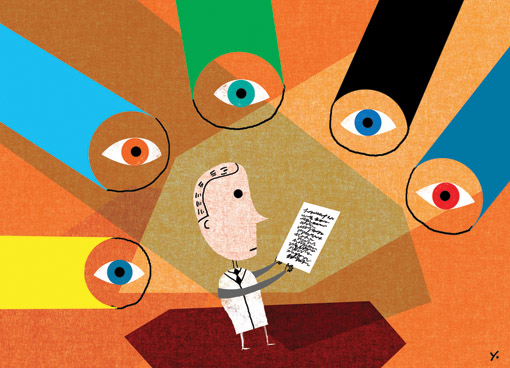 11/3/2014
1
Best Software Practices
11/3/2014
2
What is peer review?
A examination of the software artifacts by the producers' peers to identify defects and changes needed.
Types of peer reviews
inspections 
walkthroughs 
desk-checking
round-robin reviews
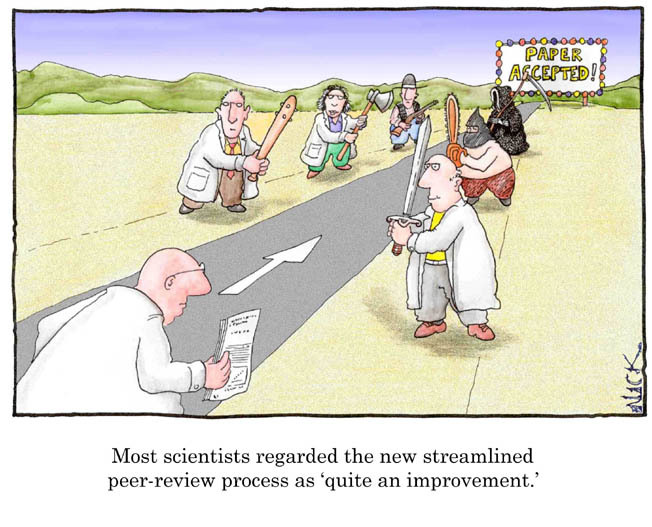 11/3/2014
3
Inspections
Formal review used to verify that the software artifact complies with the standard of excellence.
11/3/2014
4
Advantages/disadvantages: 
Highest measured efficiency of any known form of defect removal
It is also the most costly and time consuming.
11/3/2014
5
Walkthroughs
Informal review used to confirm the understanding of the producer and validate the approach being taken
11/3/2014
6
Serve the needs of the producer
Preceded by preparing lists of items
Items not understood
Items that appear to be incorrect
Get a consensus on the approaches taken
Yield open issues and action items
Several walkthroughs in each life cycle activity
A walkthrough should never be used for performance appraisal
11/3/2014
7
Advantages/disadvantages: 
The second most efficient method for removing defects
Not as costly as full inspection
11/3/2014
8
Scope of Inspections and Walkthroughs
11/3/2014
9
Inspections and Walkthroughs in a Life Cycle Activity
11/3/2014
10
An inspection team members
Moderator 
briefs the roles for each inspection team members
distributes inspection materials, announces time and place for the inspection session
Facilitates the interaction among the inspection team members
Intervenes as necessary to ensure an effective and efficient inspection session.
Producer
Creates the materials to be inspected
Raises issues during inspection session
Offers a technical explanation of the artifact as necessary
Plan the rework and performs the follow up actions
11/3/2014
11
Recorder
Completes Inspection Record, Inspection Reporting Form and Report Summary Form.
Records every issue without exception
Reviewer
Raises issues and concerns about software artifacts
Refrains from proposing solutions
Directs comments at the artifacts not the producer
Reader
Reads parts of the artifact aloud so as to focus attention on a particular trouble spot
Brings any background materials
11/3/2014
12
Desk-checking Review
Private review and debugging carried out by individual programmers with no analysts involved

Defects are identified and logged during the review

Defect resolution, status tracking and communication take place after the review

Advantages/disadvantages: 
Least expensive, easy to schedule and complete
Least effective review method
11/3/2014
13
Round-Robin Review
A process of desk-checking by multiple peers in a sequential manner
A checker reviews, identifies and logs defects, then passes the folder to the next reviewer
This continues until all the reviewers have participated and the folder is returned to the producer
Advantages/disadvantages: 
More efficient than simple desk-checking
Lower cost than other review techniques 
Not as efficient as inspections
11/3/2014
14
National software            Quality  Experiment
1992 DOD Software Technology Strategy
Reduce software problem rates by a factor of ten by 2000
3000 participants from 60 organizations
11/3/2014
15
11/3/2014
16
Defect Type Ranking
11/3/2014
17
Return on Investment(Avoidance – Repair)/Detection
11/3/2014
18
11/3/2014
19
11/3/2014
20
11/3/2014
21
11/3/2014
22
11/3/2014
23
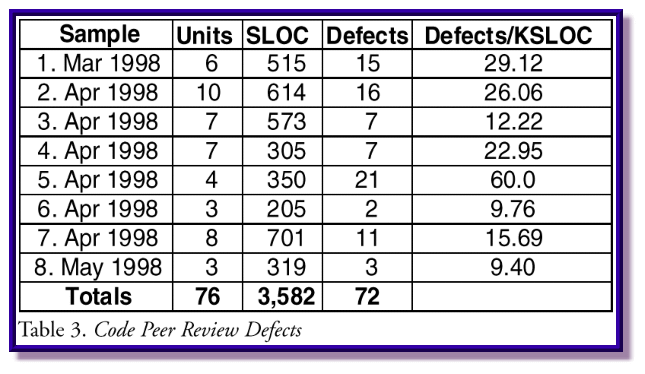 11/3/2014
24